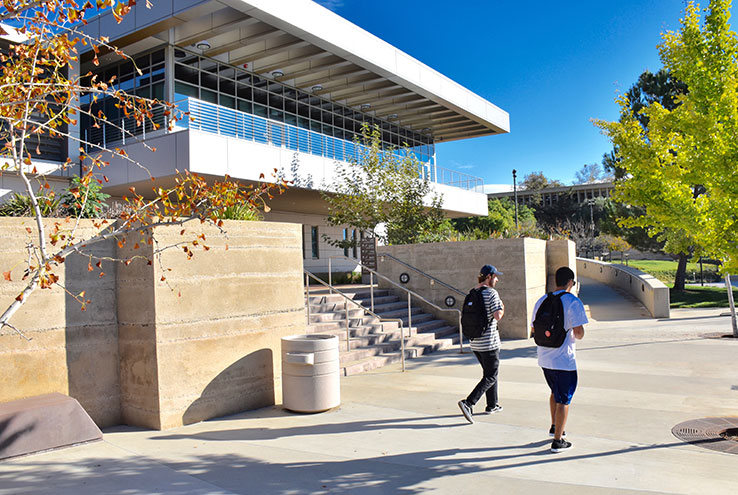 Mike Strong
Vice President, Administrative Services
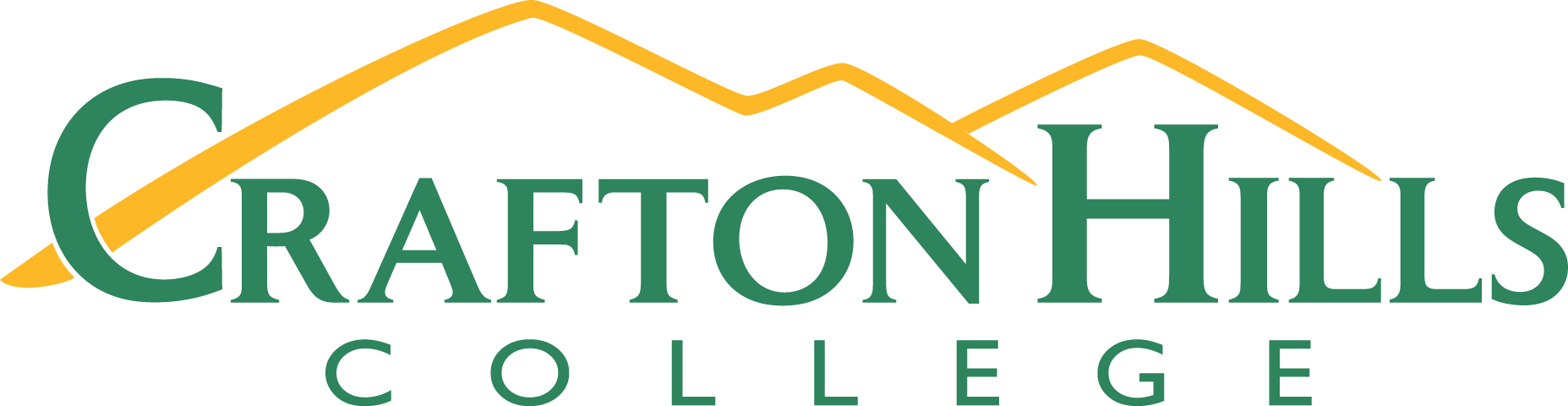 [Speaker Notes: Following guidelines
Changes over summer – Facemasks, All-District Meeting, email on facemask updates Aug 2nd,]
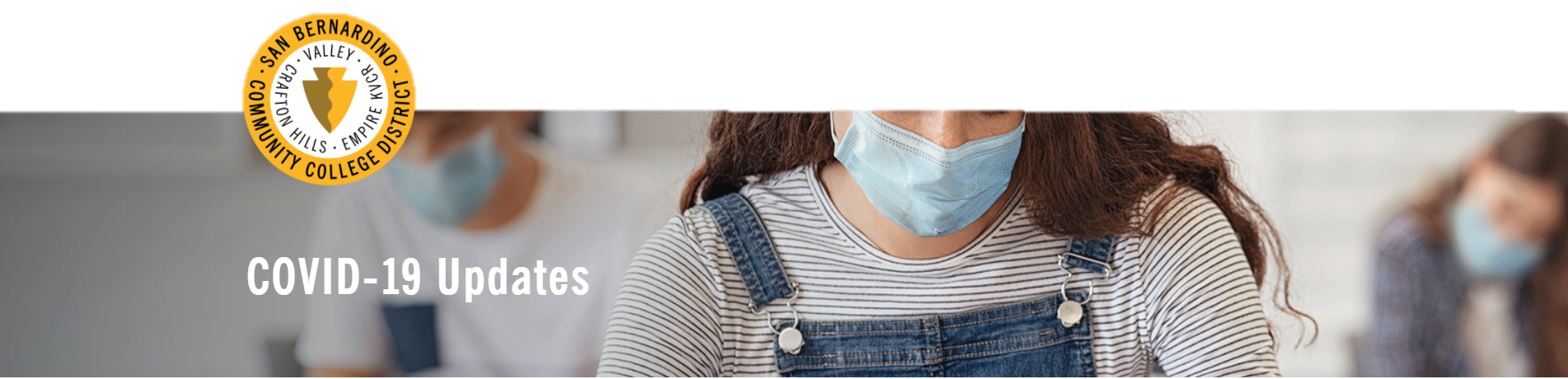 Reopening Safely
Covid supplies in classrooms




How to get more supplies:
Custodians will be monitoring & restocking as needed
Send a request through Division Dean or Manager
Manager’s office to submit work order
SBCCD Covid Updates: https://sbccd.edu/covid-19-updates/index.php
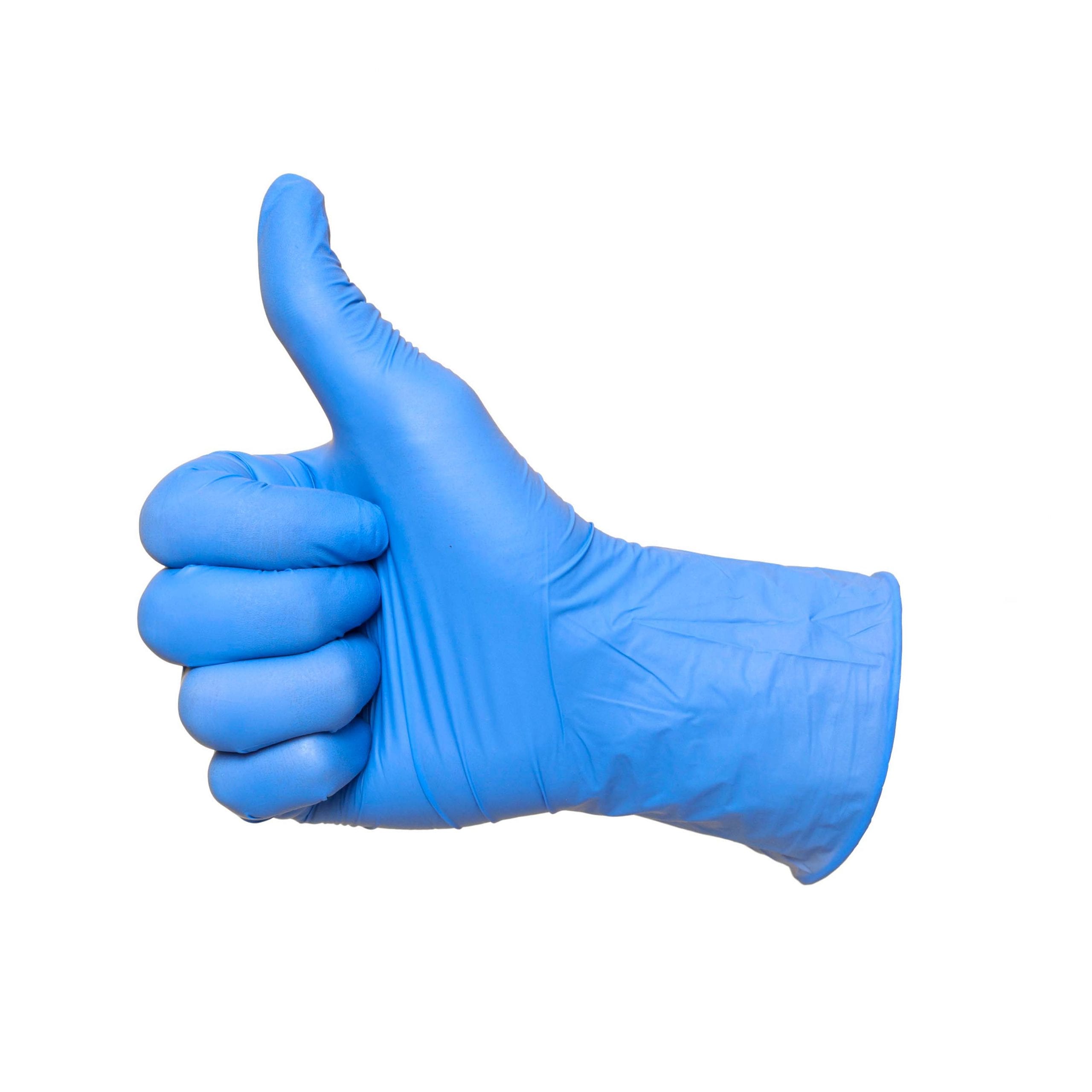 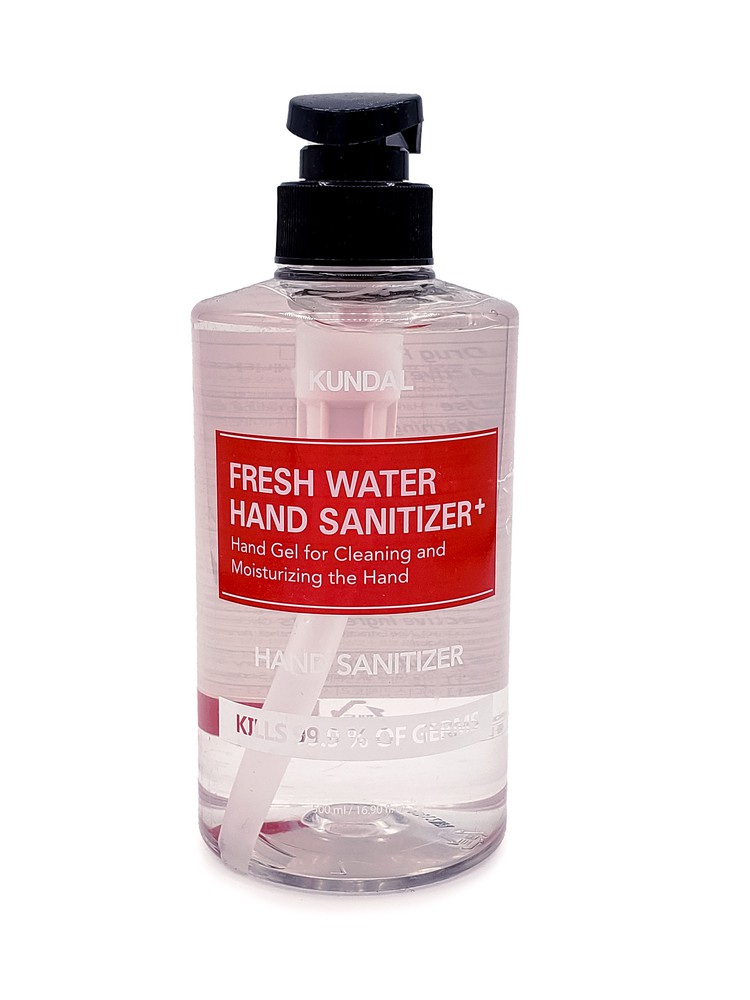 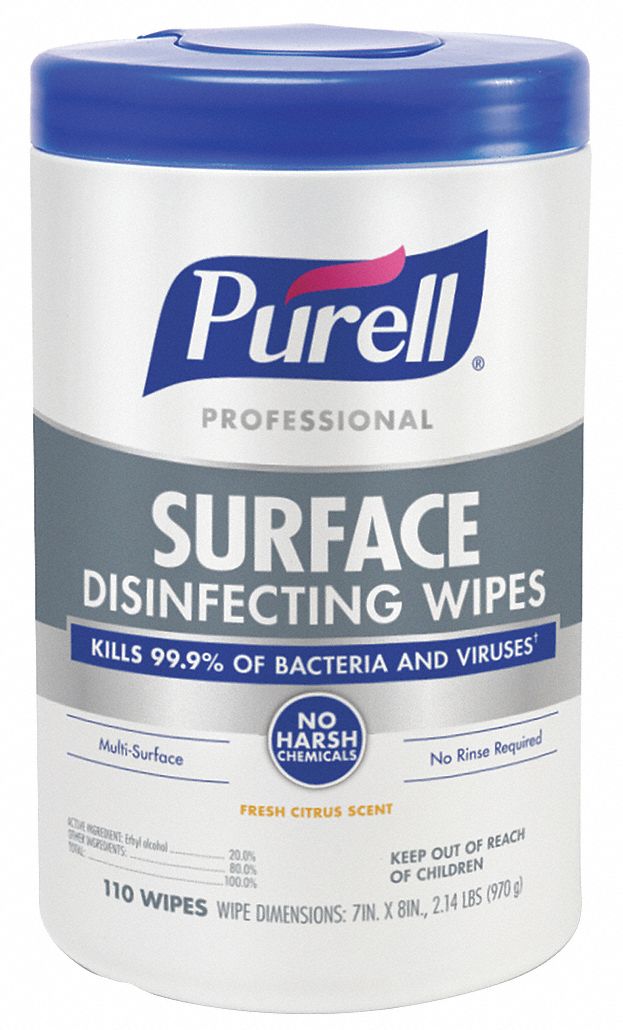 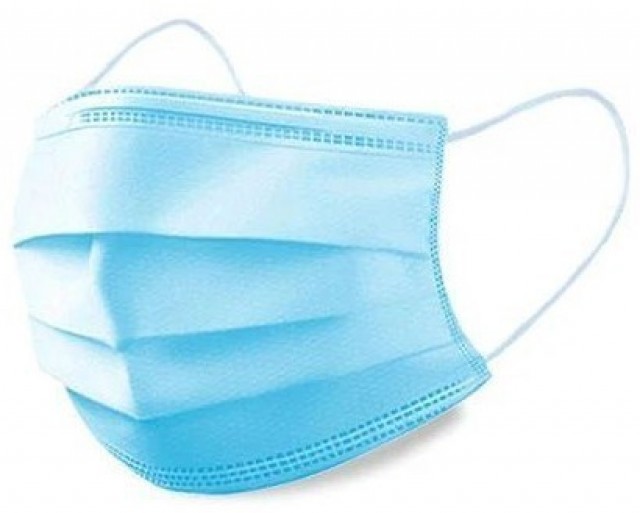 [Speaker Notes: Working through the changes over the summer; as changes happened emails were sent to the taskforce and all-District meeting on July 6th
Follow Guidelines
Q&A – place questions in the chat]
Parking – Fall 2021
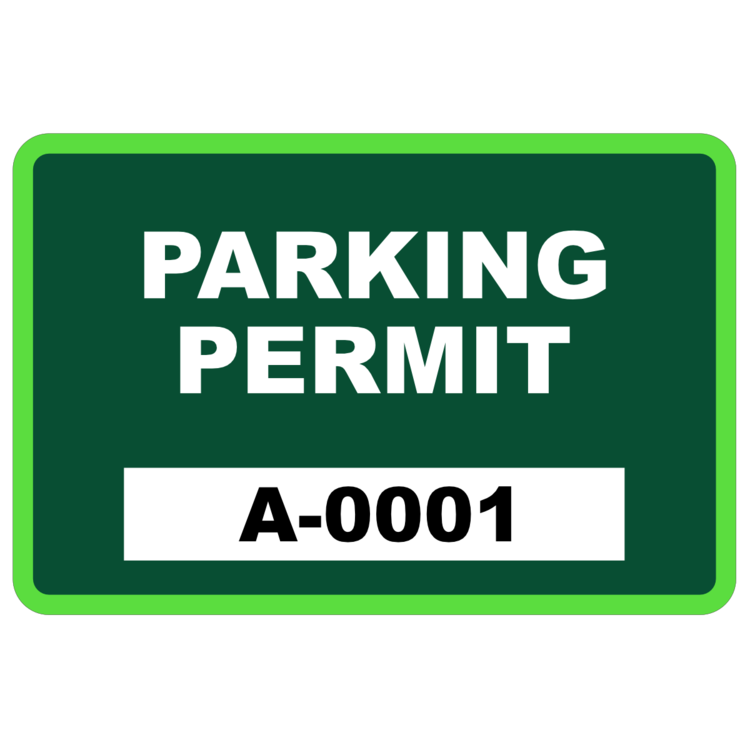 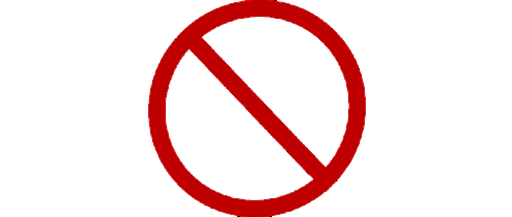 Not required for Staff or Student parking areas
[Speaker Notes: New Permit system in Spring 2021]
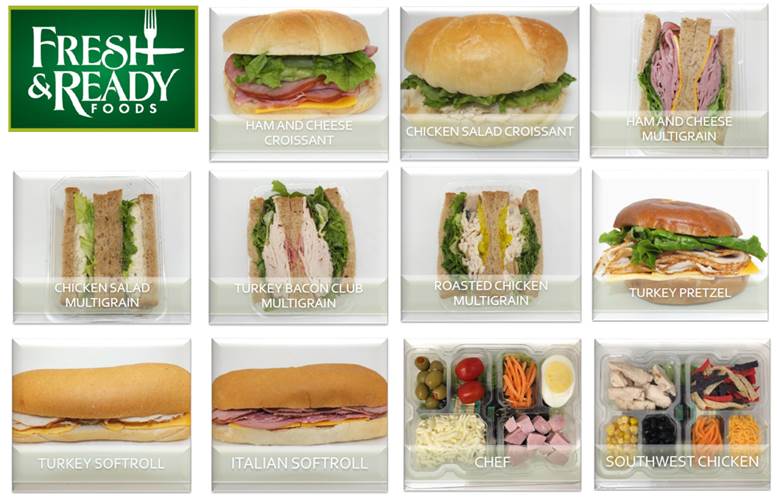 Food Services – Fall 2021
Campus Store 
Sandwiches, Salads, Wraps, Fruit, Drinks, Breakfast and Protein Bars, Candy
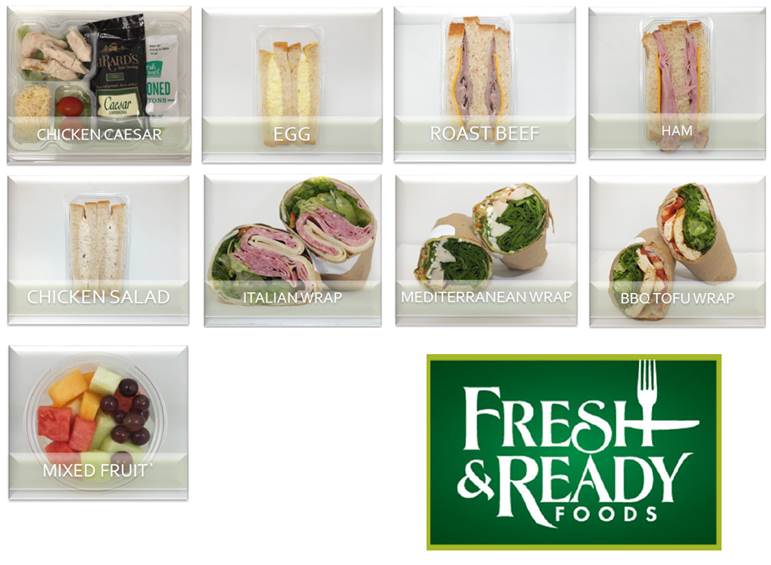 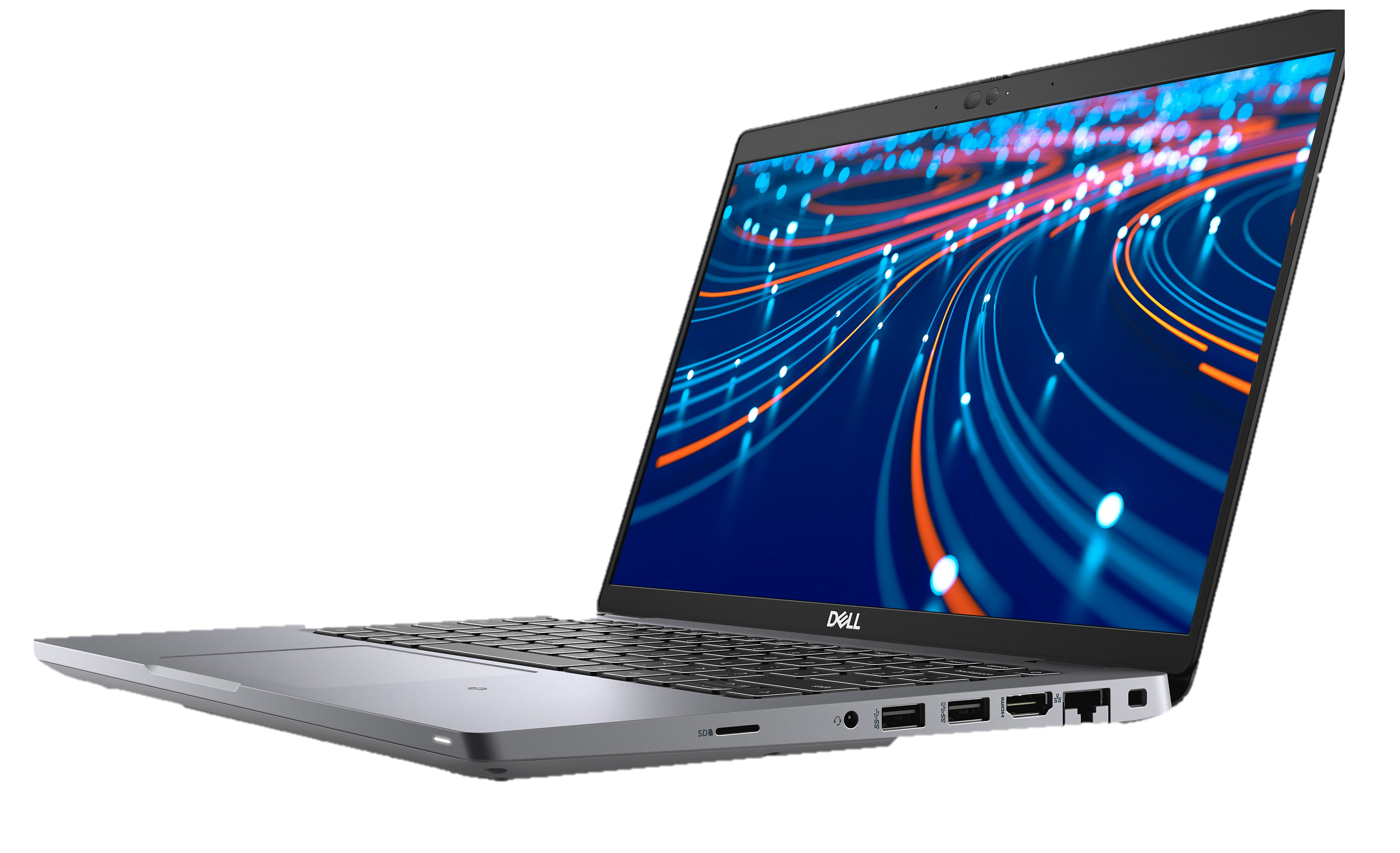 Computer Replacement Update
Leadership change
Total desktops to replace = 180-ish
Total Replaced = 90-ish
Monitors backordered, Scheduled delivery = October 1st-ish
Scheduled completion by December
[Speaker Notes: Anthony-Interim Director]
Measure CC Capital Construction Project Highlights – for 2021-22
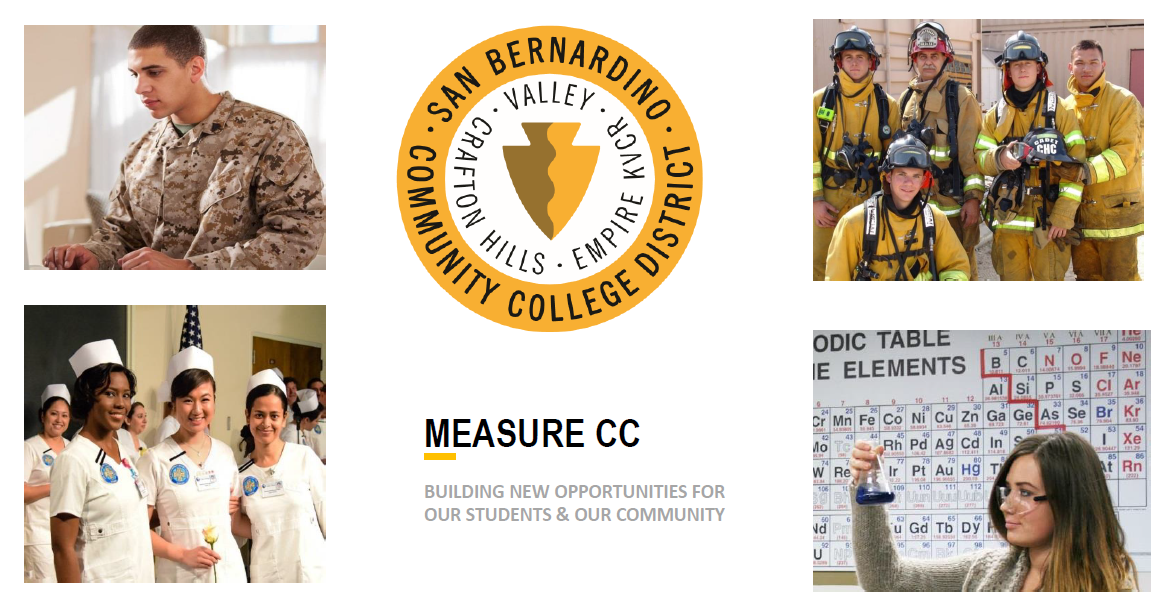 A lot 
Of Construction
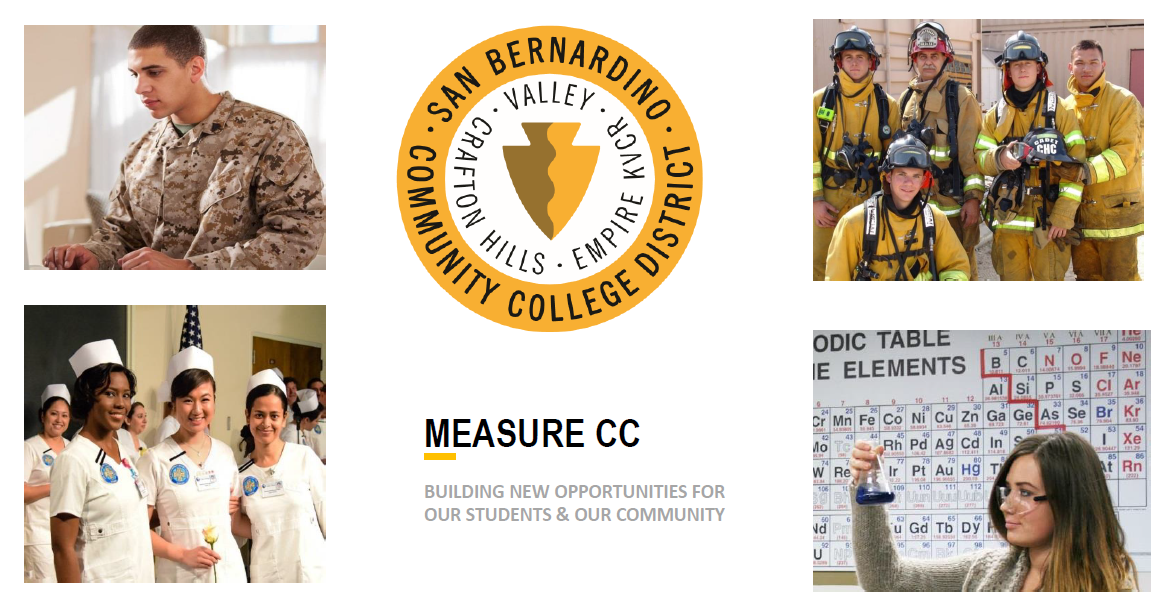 Measure CC Capital Construction Project Highlights – for 2021-22
Public Safety Training Center
Finalizing Plans 2021
Construction: September 2022-July 2023
PAC 
Finalizing Plans 2021
Construction: August 2022-April 2024
CNTL2 
Finalizing Plans – Fall 2021
Construction Start – Summer 2022
CDC 
Finalizing Plans – Fall 2021
Construction – Spring-Summer 2022
Infrastructure
Campus-Wide Security 
Construction Spring 2022
Campus-wide Accessibility and Site Improvements
Construction: Spring-Summer 2022
Solar Upgrades 
Construction 2022-23
Campus-wide Lighting Controls – 
Completion Aug 2021
Campus-wide Irrigation
Completion Sept. 2021
Central Plant Controls 
Completed Summer 2021
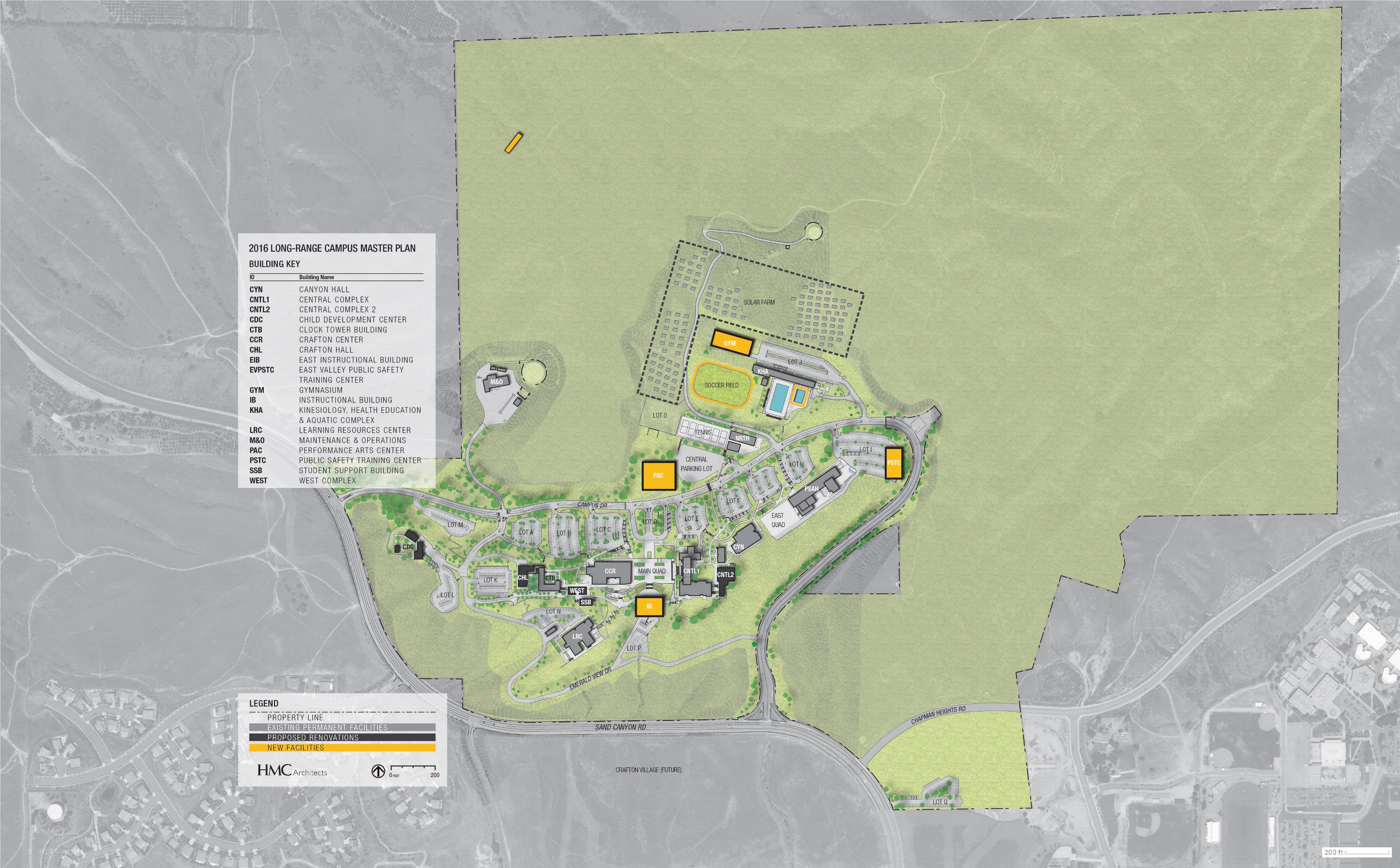 Facility Master Plan Addendum
-------
Finalization & Approval 
Fall 2021
2021 FMP Addendum
Life to center of campus
Increase utilization and efficient use of existing spaces (LRC, SSB, CNTL2, NRTH, CHL)
Creates larger classrooms to increase efficiencies + support active learning 
Considers future expansion of parking
Expansion of athletics
Protects for future growth
No funding wasted on temporary  space needed to house depts during construction (Swing Space)
Progress towards zero net energy
Efficient use of Measure CC funds
No old buildings left untouched
Overall  - no increase to square footage on campus
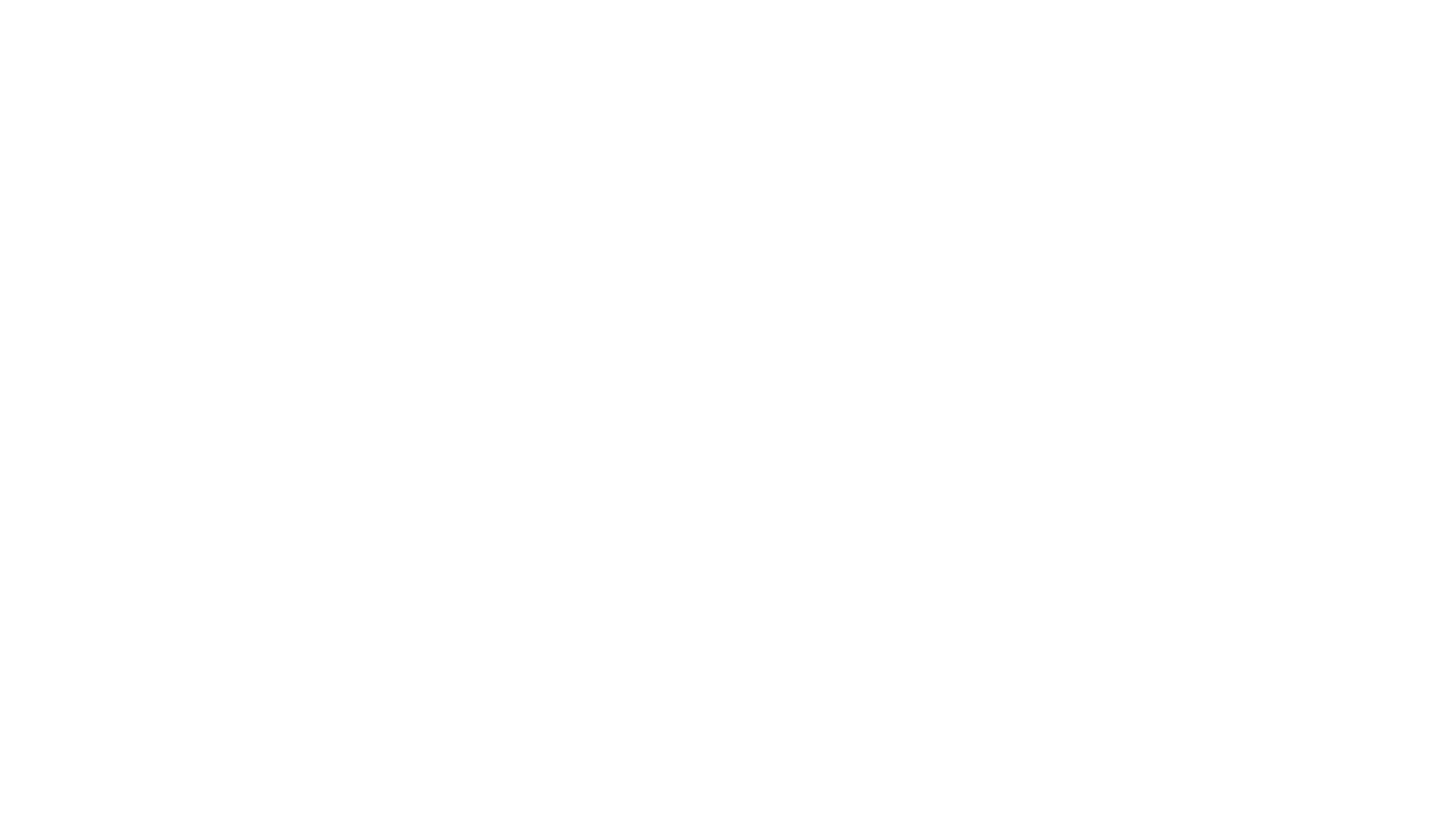 Purpose + Vision
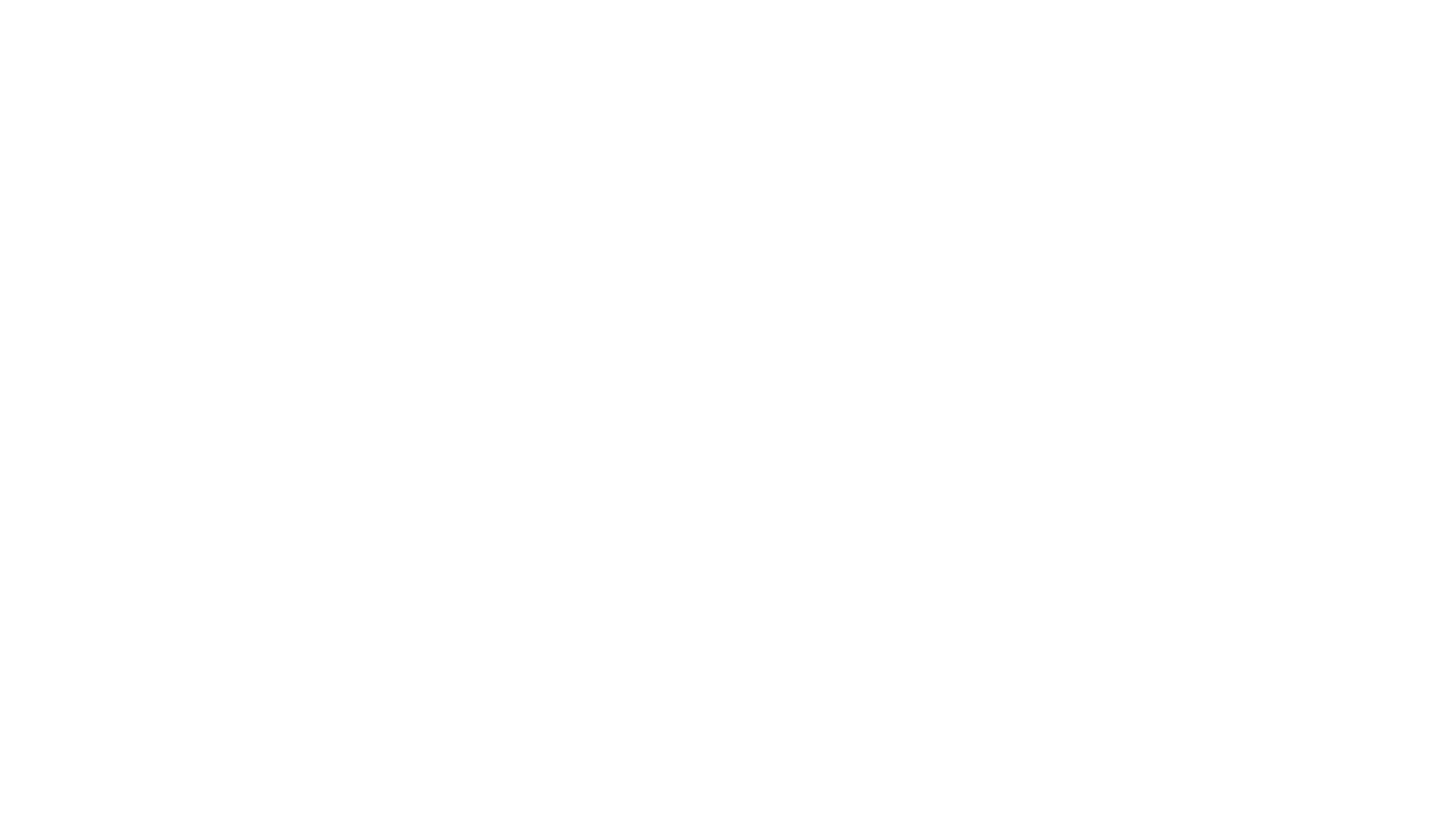 Next Steps
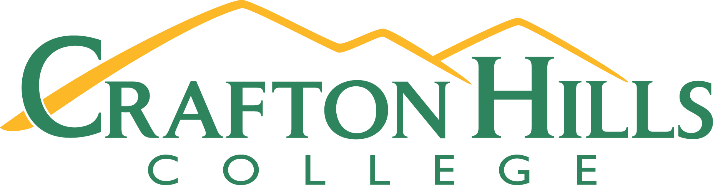 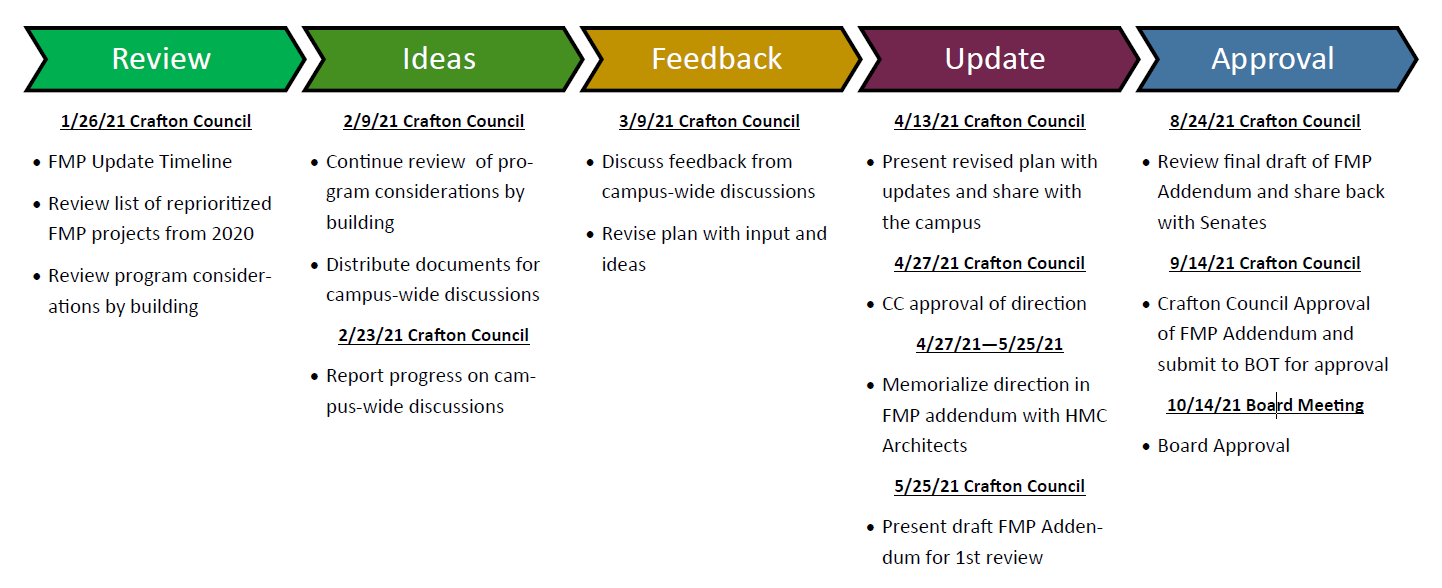 2/9/21 Crafton Council

Continue review Program considerations by building  

Distribute documents for campus-wide discussions

2/23/21 Crafton Council

 Report progress on campus-wide discussions
3/9/21 Crafton Council

Discuss feedback from campus-wide discussion

Review plan with input + ideas
4/13/21 Crafton Council

Present revised plan with updates + share with campus

4/27/21 Crafton Council

CC approval of direction

       4/27/21  - 5/25/21

Memorialize direction for addendum with HMC

5/25/21 Crafton Council

Present draft addendum for 1st review
8/24/21 Crafton Council

Review final draft of FMP Addendum + share back with Senates

9/14/21 Crafton Council

Crafton Council approval of FMP Addendum + submit to BOT for approval 

10/14/21 Board Meeting

Board approval
1/26/21 Crafton Council

FMP Update Timeline

Review reprioritized projects from FMP 2020

Review Program considerations by building